Case Study on the Development of Tech Solutions in the Public and Private Sector in Brazil
17/01/2023
Who am I?
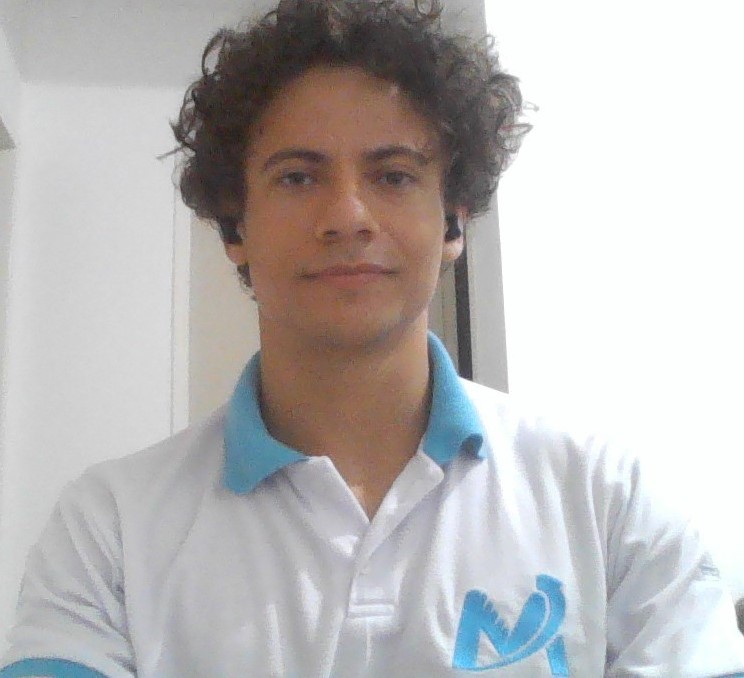 Luis Otavio M Soares
Computer Scientist and Mathematician
Worked in the Mayors Office as an Intern for a few months
Former President (Management Director) of Metrus Jr.
Director of Expansion for the North of Minas Gerais
Tech Entrepreneur (and often freelancer)
and Civil Engineering Student at the University of the North of Minas Gerais (UNIMONTES)
Where is Montes Claros?
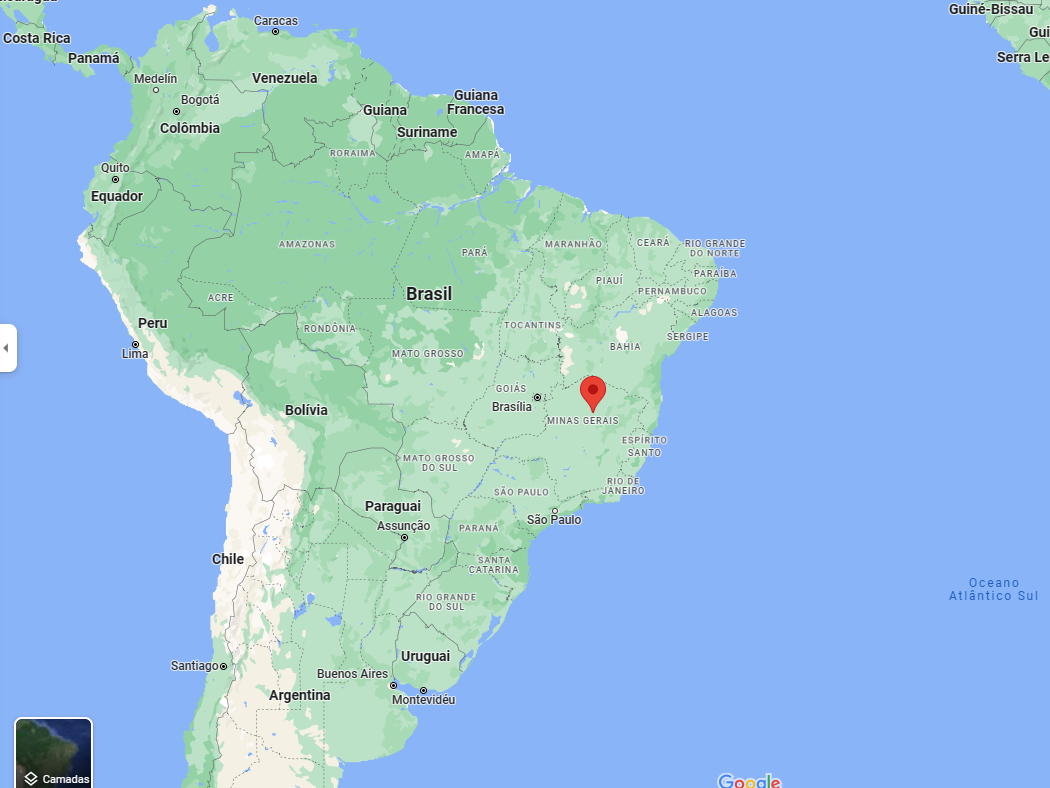 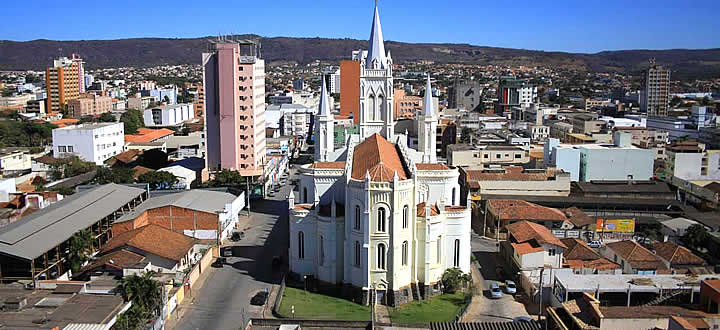 A Few Definitions First
What is a Junior Company?
What do I mean when I say I was hired to help optimize the processes in the Mayor’s Office Public Services Sector?
What do I mean when I say I am a computer science and mathematician (problem solver)? And what about machine learning and AI?
The Mayor’s Office
Been first approached with the with the job proposal to help develop a new optimization strategy for the garbage collector sector of the city. I was supposed to work in a research project for that with a professor.

I was supposed to go to the Public Services sector, which handles all that is paid and done for the population of the city, as is the garbage collection.
The Mayor’s Office
REALITY CHECK: They needed so much more

The Garbage Collection sector of the Public Services is more important than most people realize. It can spend up to R$600k (108k euros) a month with its services, and with the cost of operations it can go up to R$1mi (200k euros), so optimizing it means a lot for the money of the city.
The Mayor’s Office
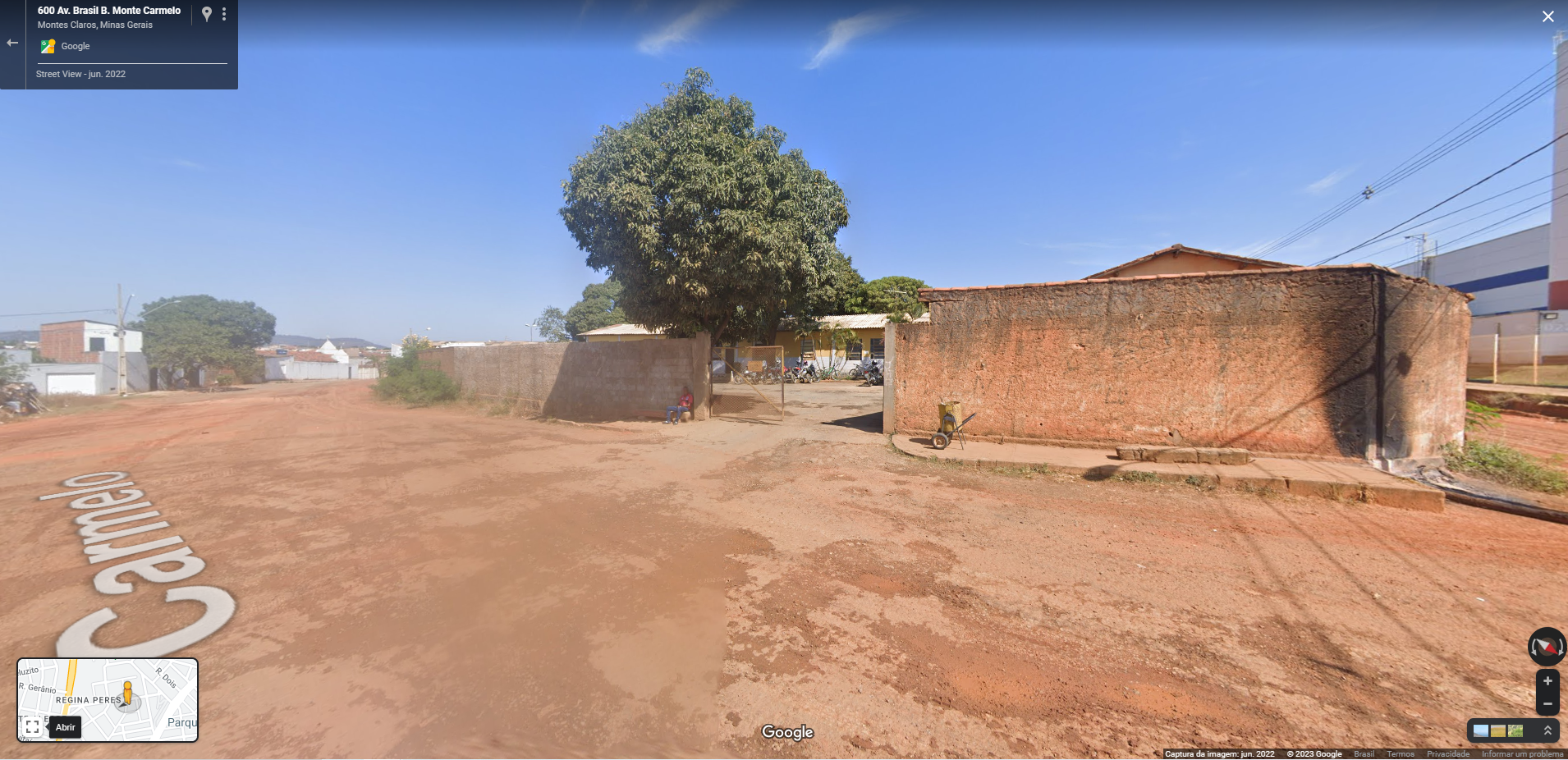 The Mayor’s Office
Been a Coder and an Intern, what could I do to optimize and improve the services there?
The Mayor’s Office
Let’s try and do as much as I can
2
Plan
1
3
Identify
Solve
The Mayor’s Office
Things I tried to solve (in the next slide as I really got excited about that when I was there):
Routing
Optimize the routes of each truck at each day
Communication
Different sectors in the garbage collection sector needed to communicate better, e.g.: management and the garage.
Work Schedule
Paying extra hours and night hours is a big deal there, so organizing it so no money will be spent unnecessarily was important
Financial Planning
Dealing with overweight in the trucks
Data Visualization
Making graphs and dashboards to follow the day-to-day activities
Image Analysis
Using AI to identify and mark the working time of the workers and “read” text documents to convert to digital.
The Mayor’s Office
With all that, is it even possible for one person to do it all? Short answer: no.

How the management of the public service in Brazil interfered? And as a reminder: I am not trying to advocate for public vs private.
The Mayor’s Office
Overweight trucks reports
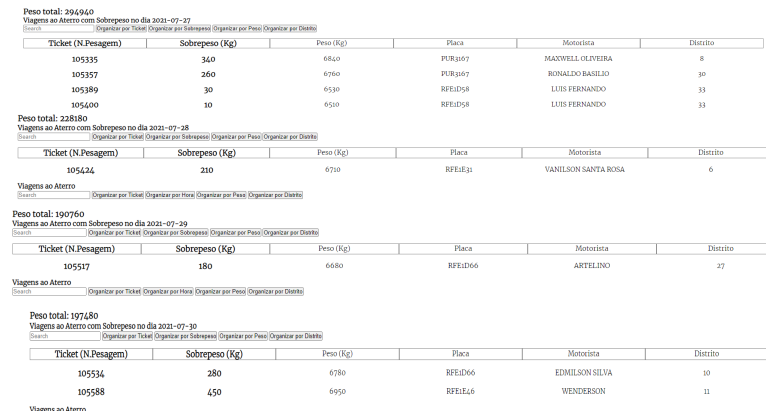 The Mayor’s Office
Analysing time each truck spent at the landfill
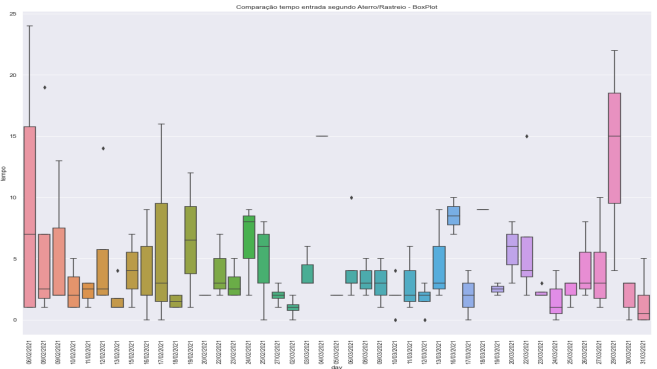 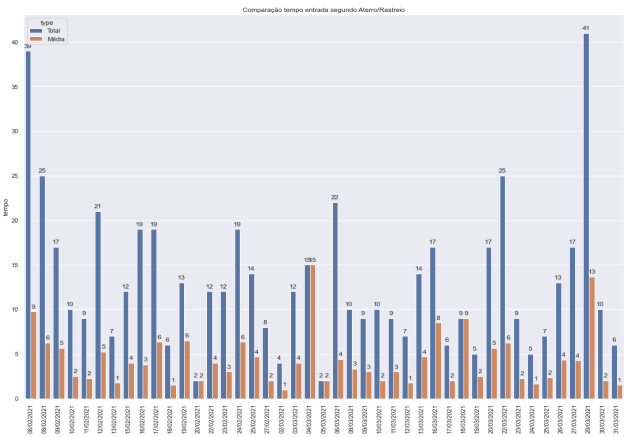 Mayor’s Office
What remained
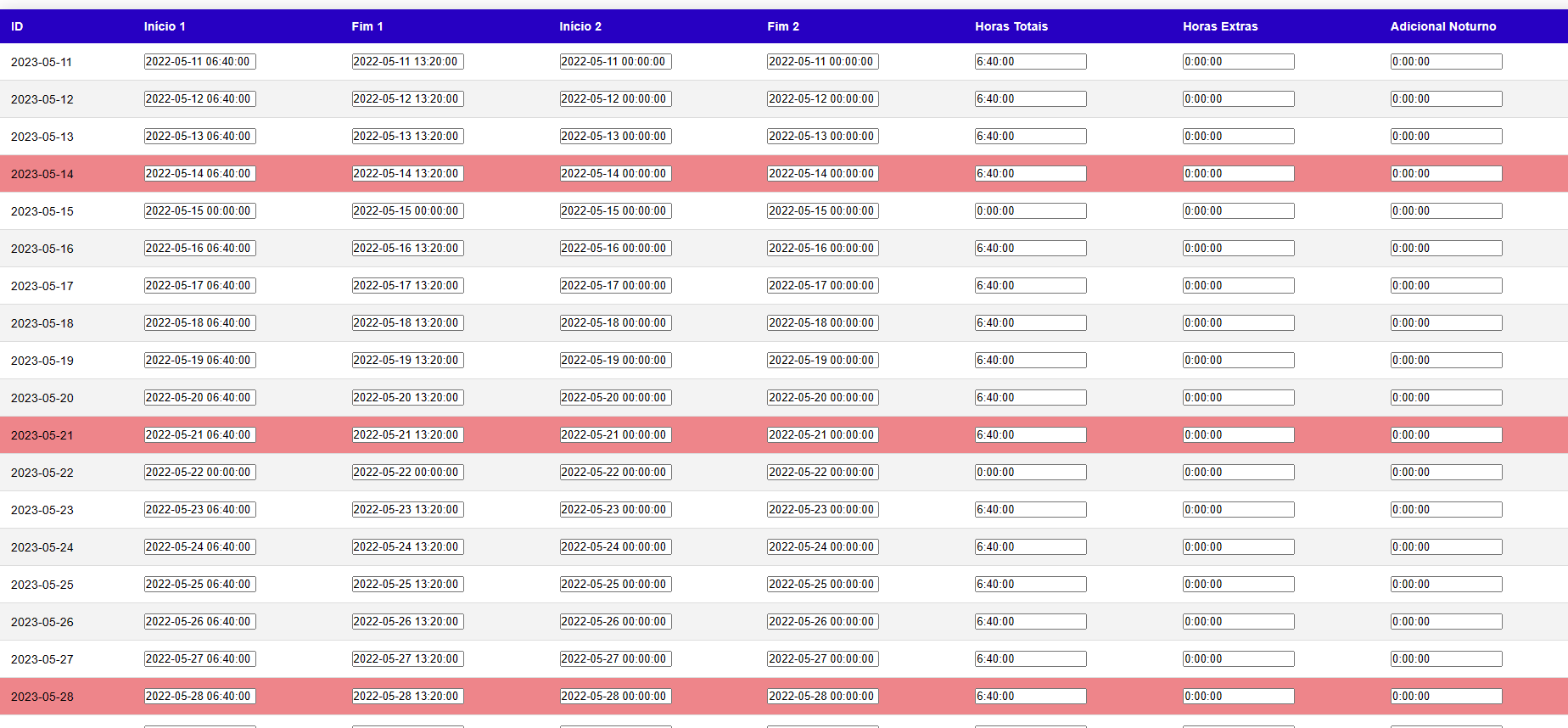 Mayor’s Office
And why did it remain?
Metrus Jr.
Using what I learned from the “Movimento das Empresas Juniores” - MEJ
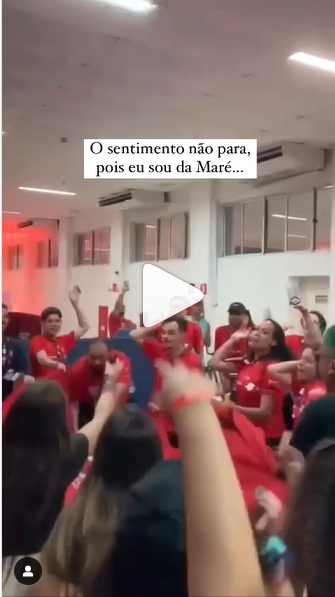 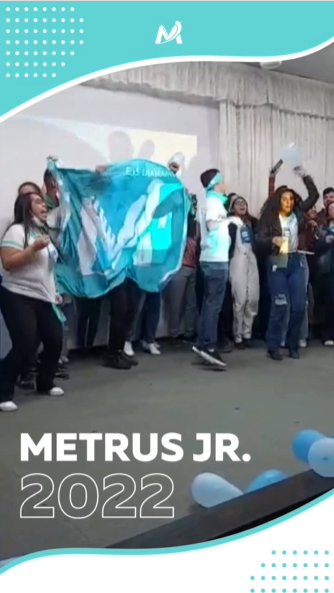 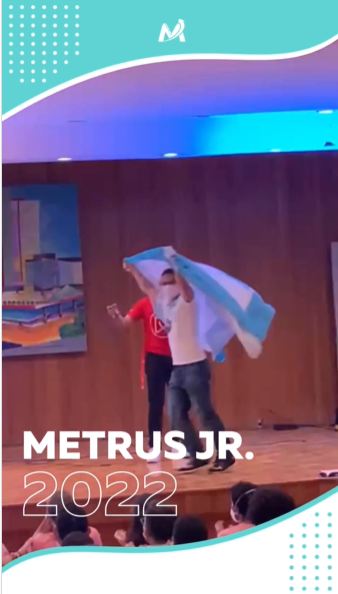 Metrus Jr.
Management
Been a leader does not mean been the best and doing it all. Means guiding & managing.
Culture & Values
Working the values and the culture of a company, even if small, will determine a lot of its future results.
Goals
Set up goals and a schedule for them. A routine can be a great difference maker.
Management Strategies
Agile

5W2H, SWOT (Strengths, Weaknesses, Opportunities, and Threads) - Action Plan

Lean
Management Strategies
I am not a Scrum Master

Been a developer and computer scientist is a huge advantage in these strategies

Sprints.
Management Strategies
SCRUM
Just a quick summary
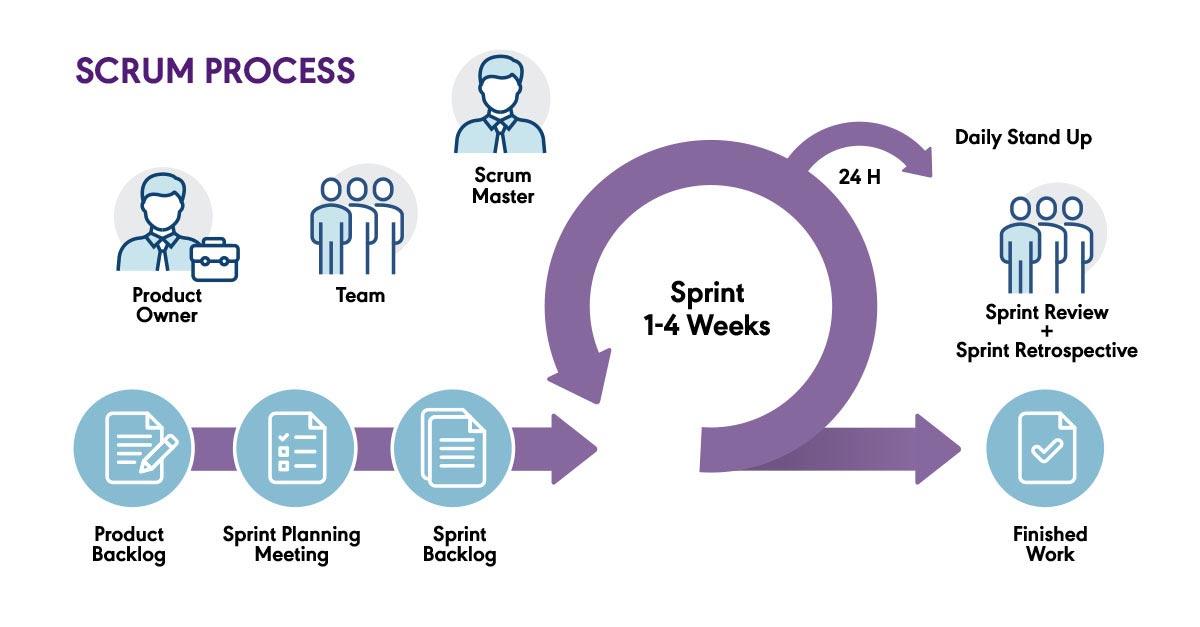 Management Strategies
TRELLO - Just a tool
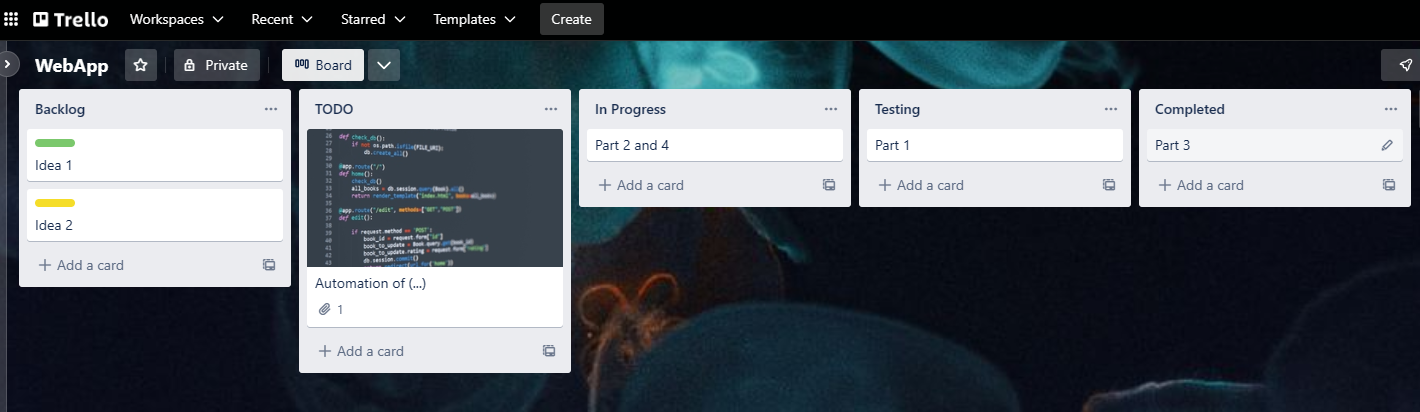 Management Strategies
The Scrum and Sprint strategy that I use are very important for each specific step in each project. But looking at a more “macro” picture can have some different tools.
Management Strategies
CLICK UP
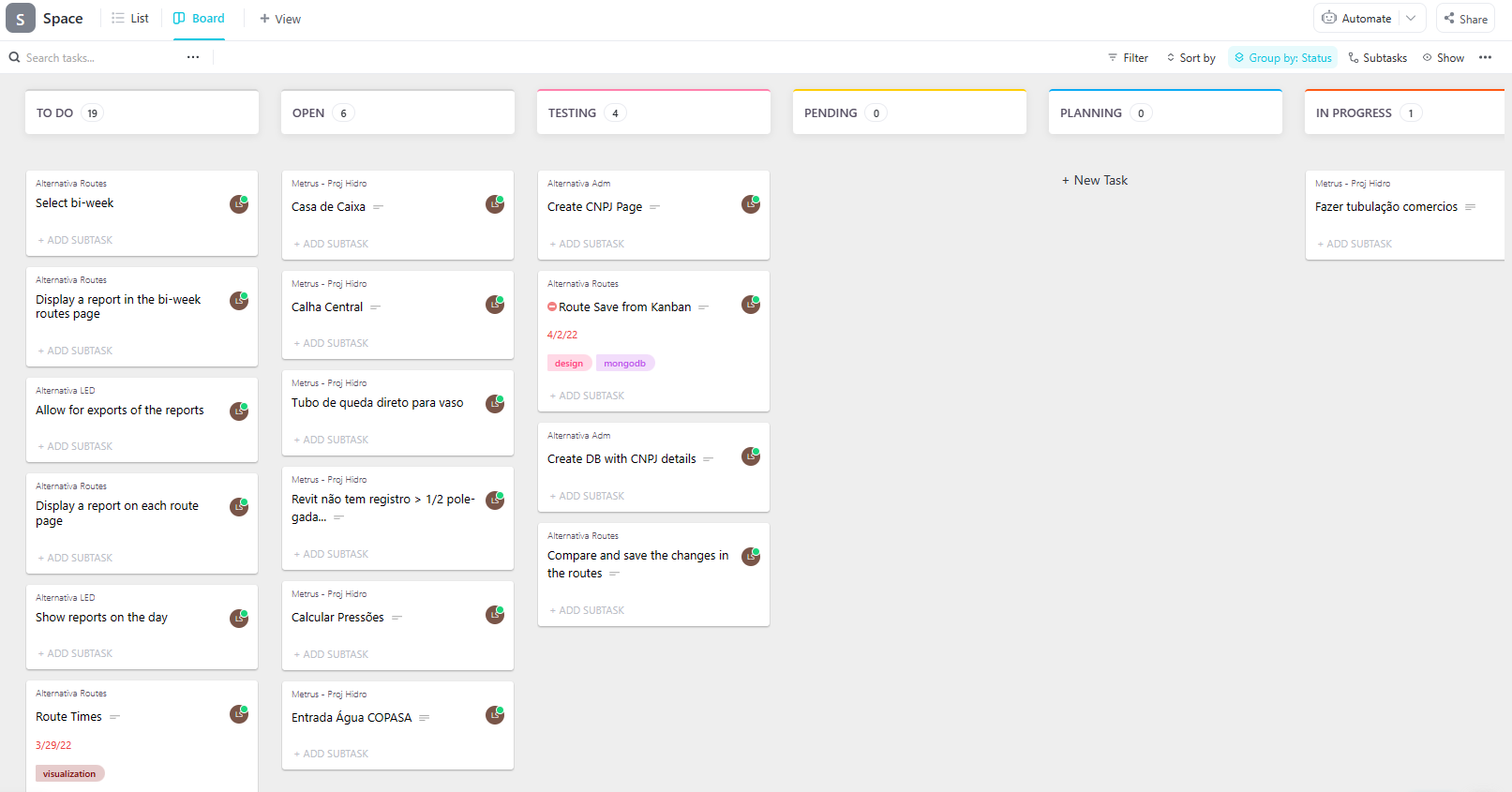 Management Strategies
CLICK UP
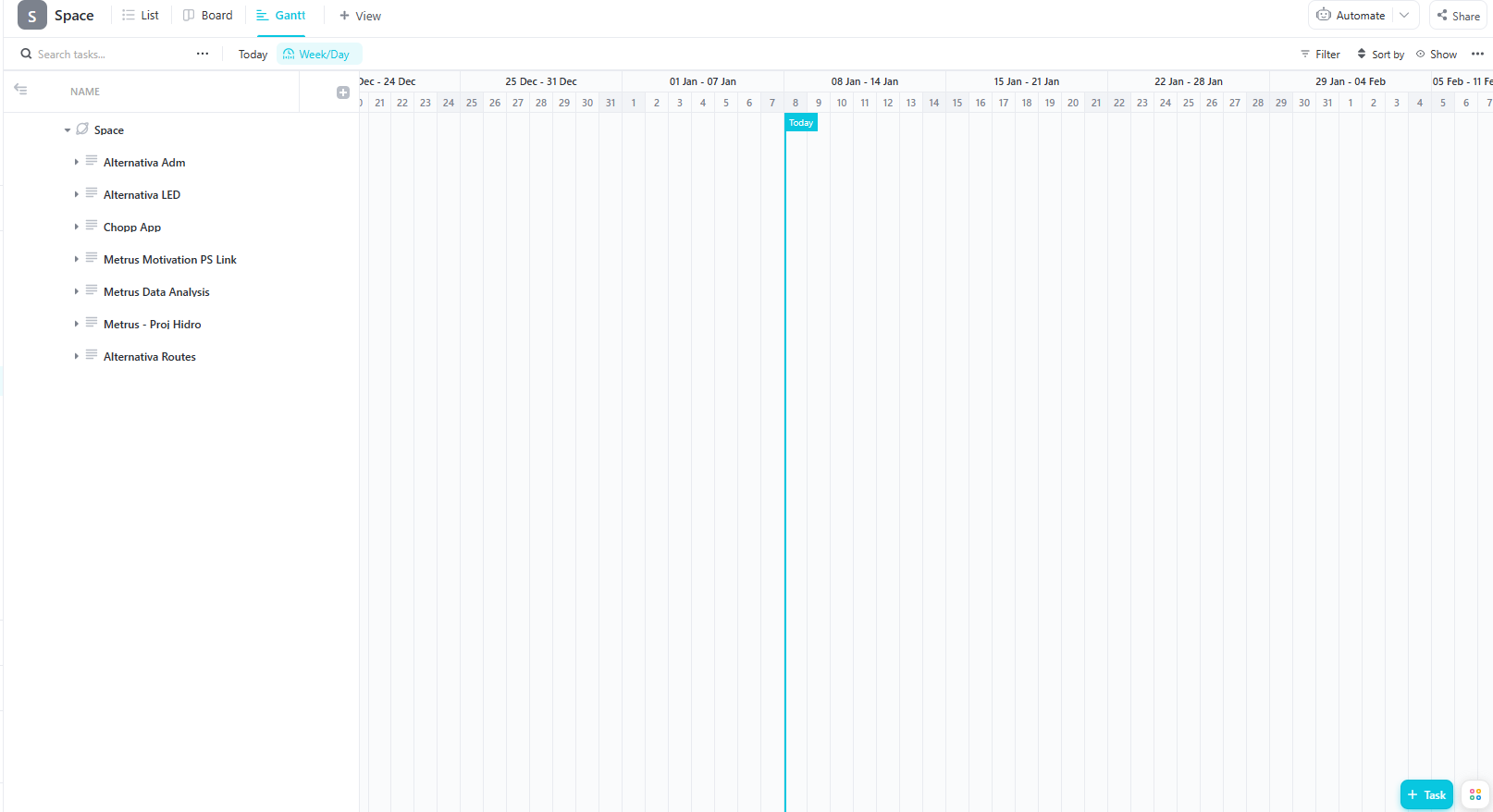 Use what you learn
Learning is a continuous process.
Explain better the process
Understanding the process is more important than just seen the results.
Alternativa Publicidade
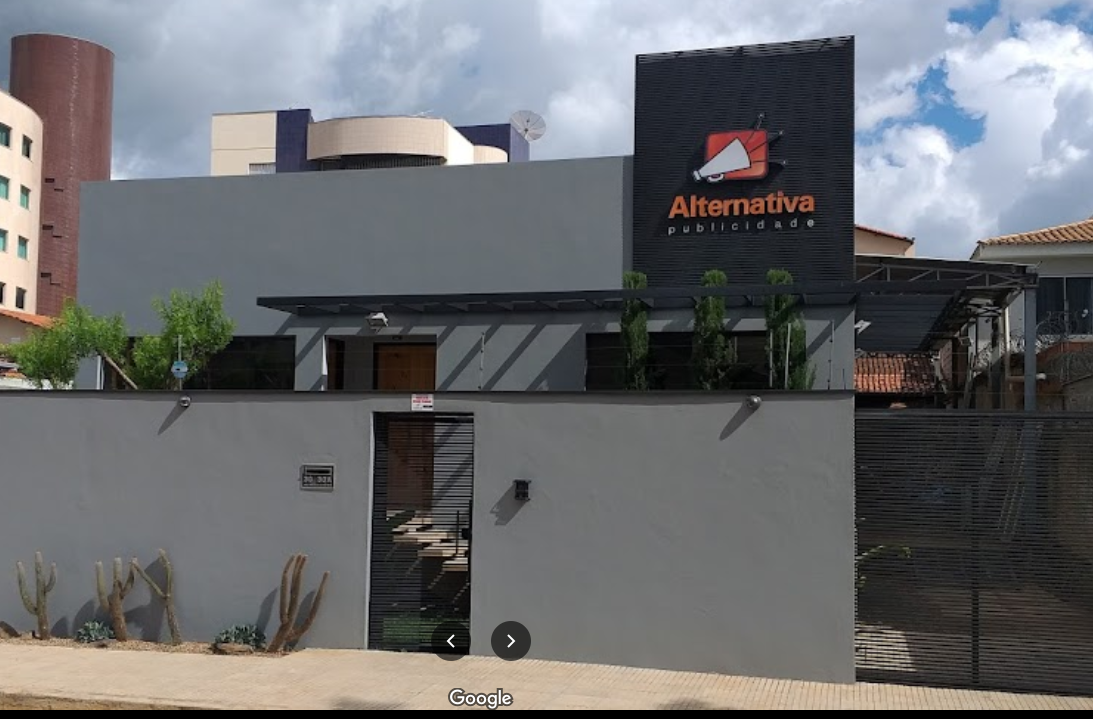 Alternativa Publicidade
Financial Processes (e.g.: DRE)
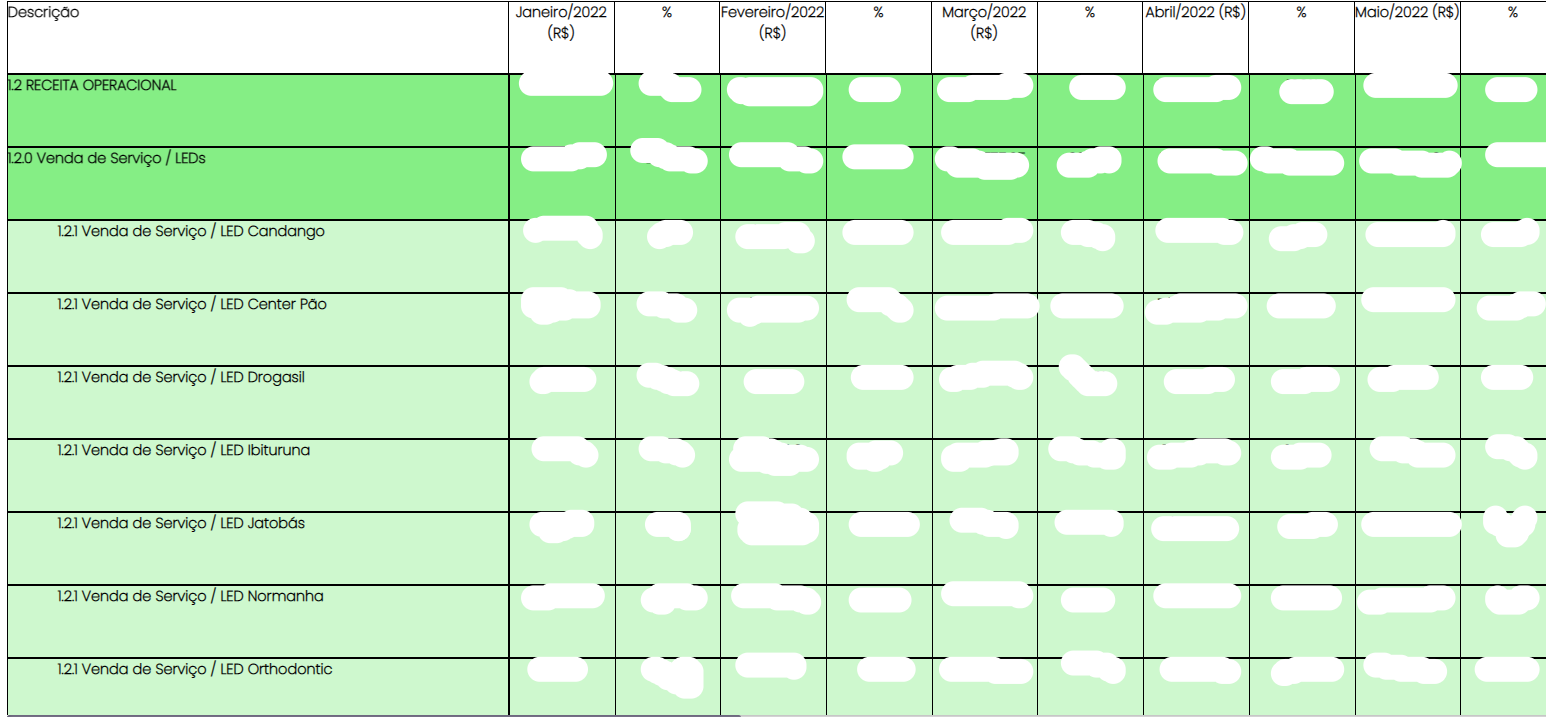 Alternativa Publicidade
Route Optimization (Done Right)
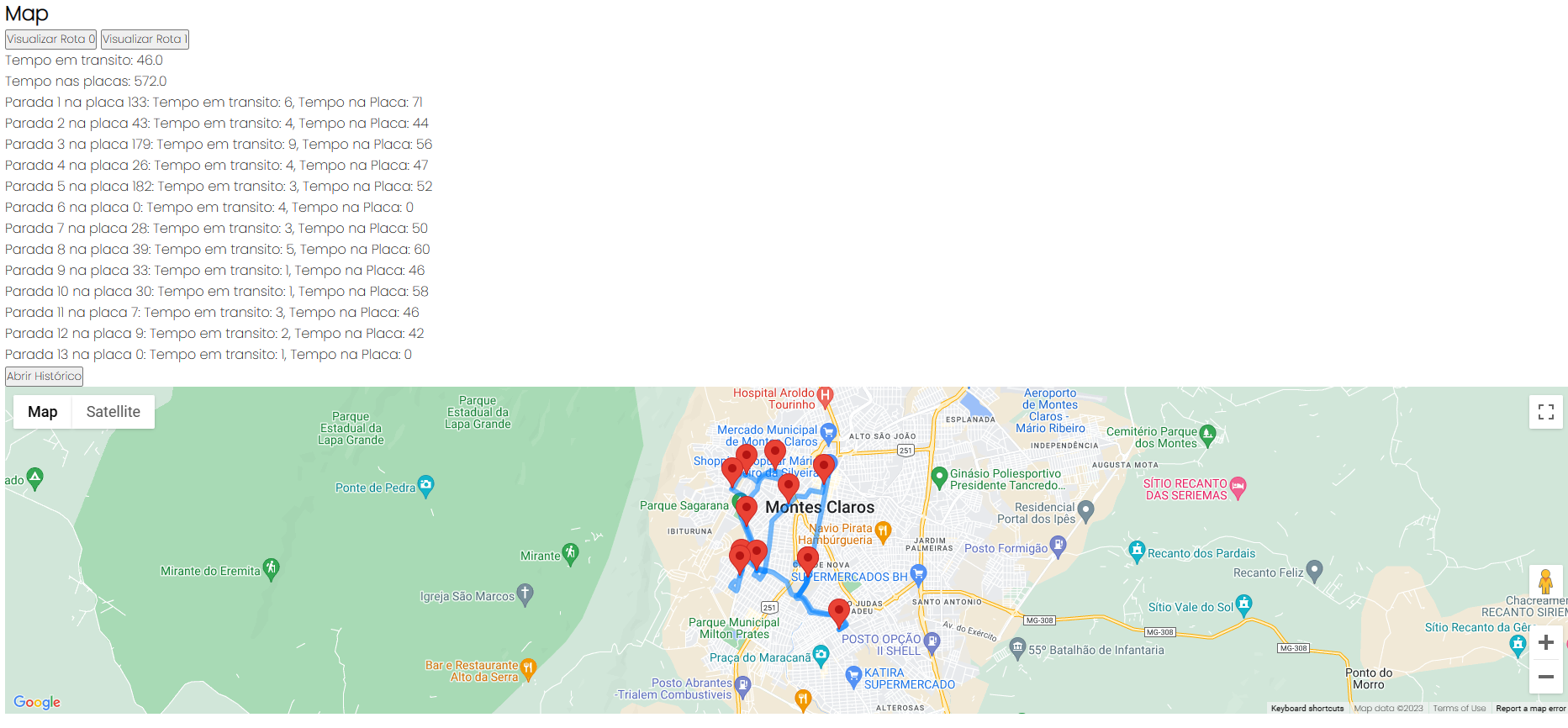 Alternativa Publicidade
Route Optimization (Done Right)
Now this was not just an optimization problem. We created a solution for the company, and a solution that could also be marketable.

All the project was planned from the idea to how it would fit in practice.
Testing was done in all steps of the process
There was a close follow-up of the results with the operations team
Communication was key
Alternativa Publicidade
Route Optimization (Done Right)
But why was it done right?

Working with the team; Understanding the situation; Creating and working the culture of the company or the project; Having a well established leadership (“not a boss”)
Alternativa Publicidade
Image Analysis
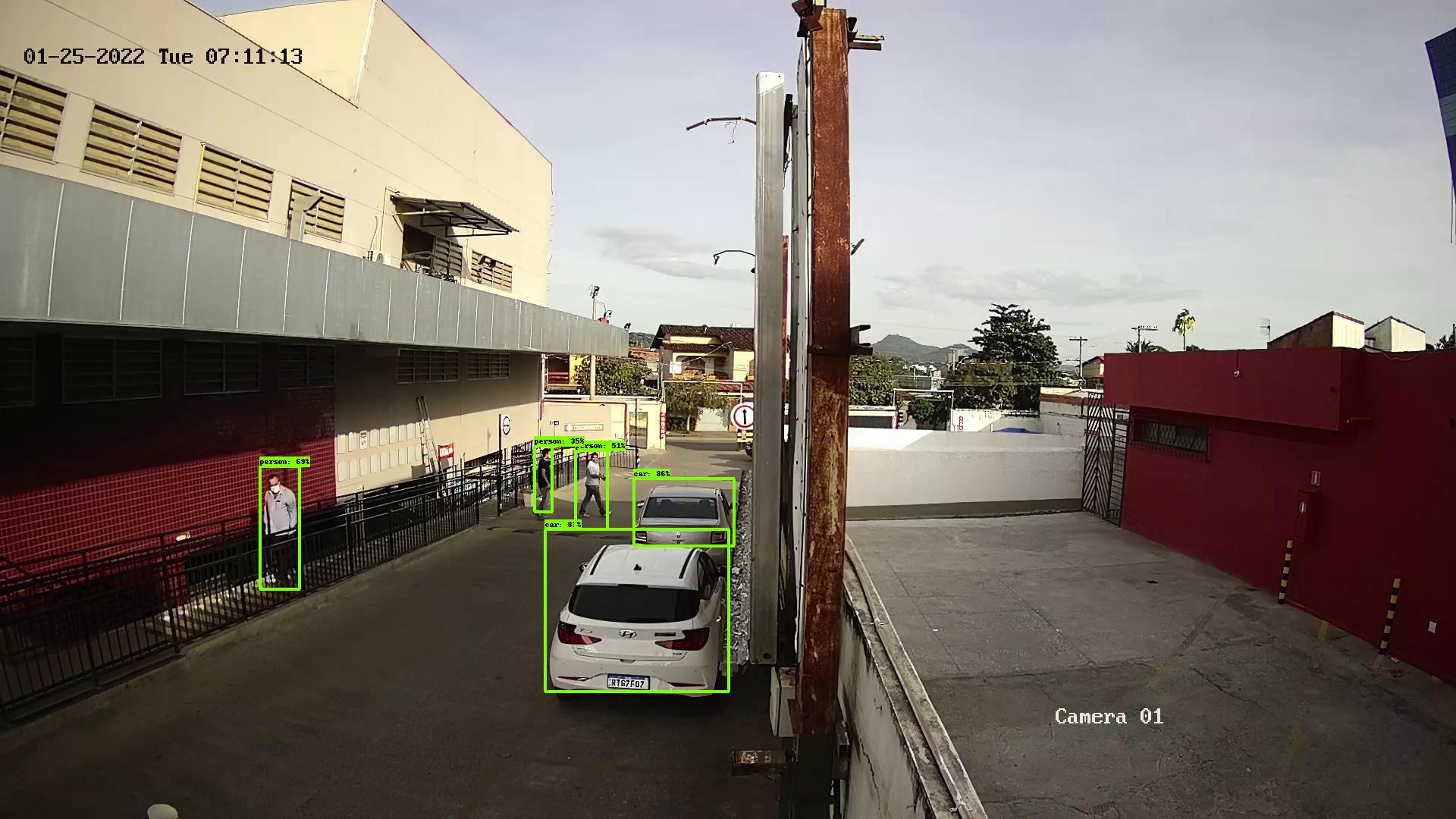 Organizing and Adapting
When the processes are well structured any project or company can work at scale.
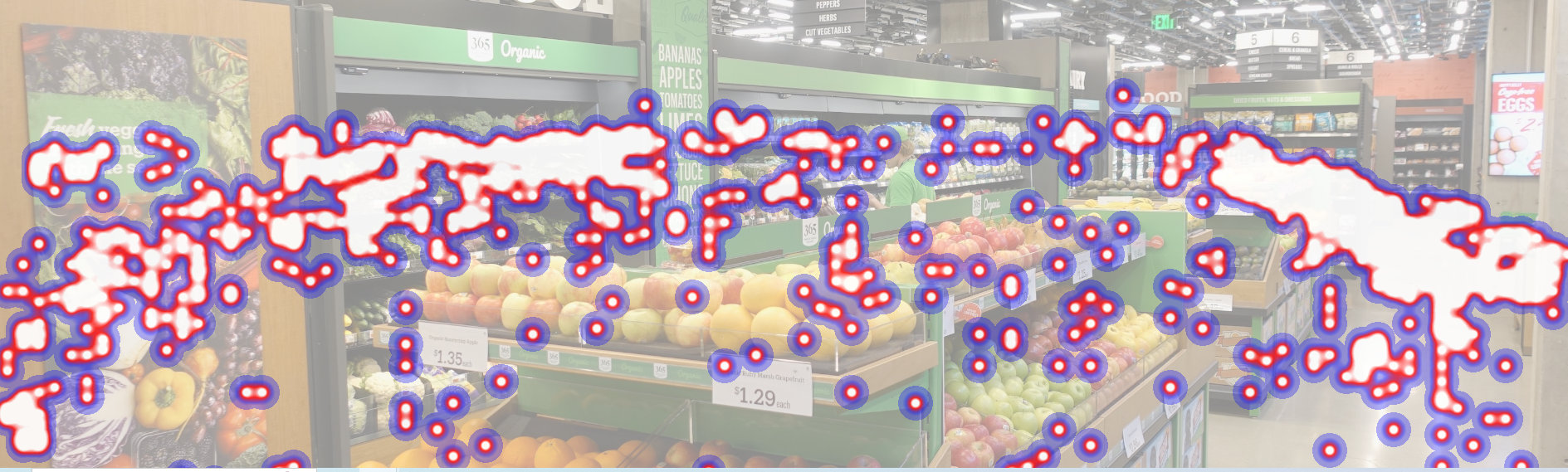 Ευχαριστώ πολύ!
www.linkedin.com/in/luis-otavio-soares-7363a61b2

+55 38 99245-1674

@lomsoares

@metrusjr

lotmsoares@gmail.com
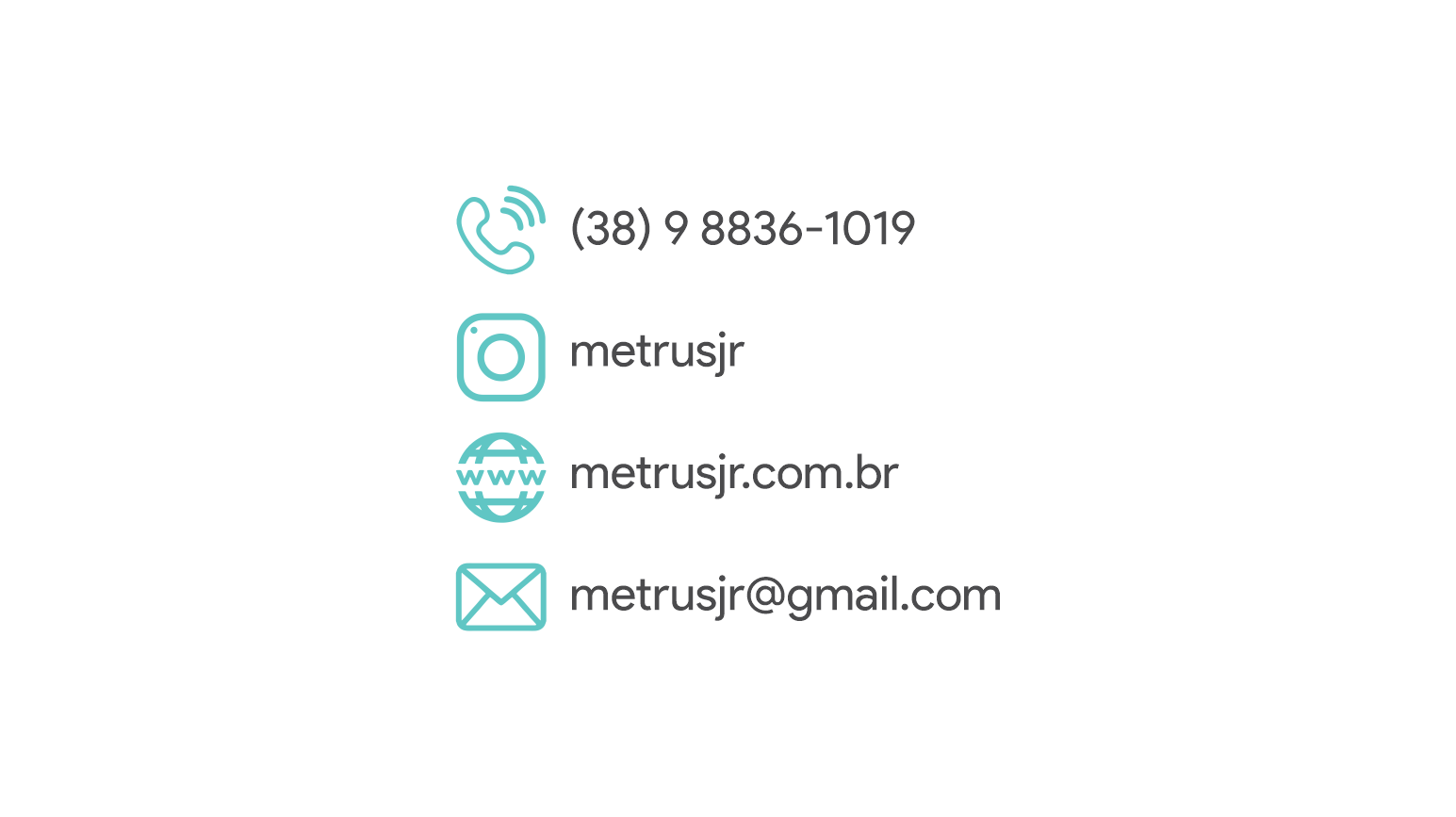 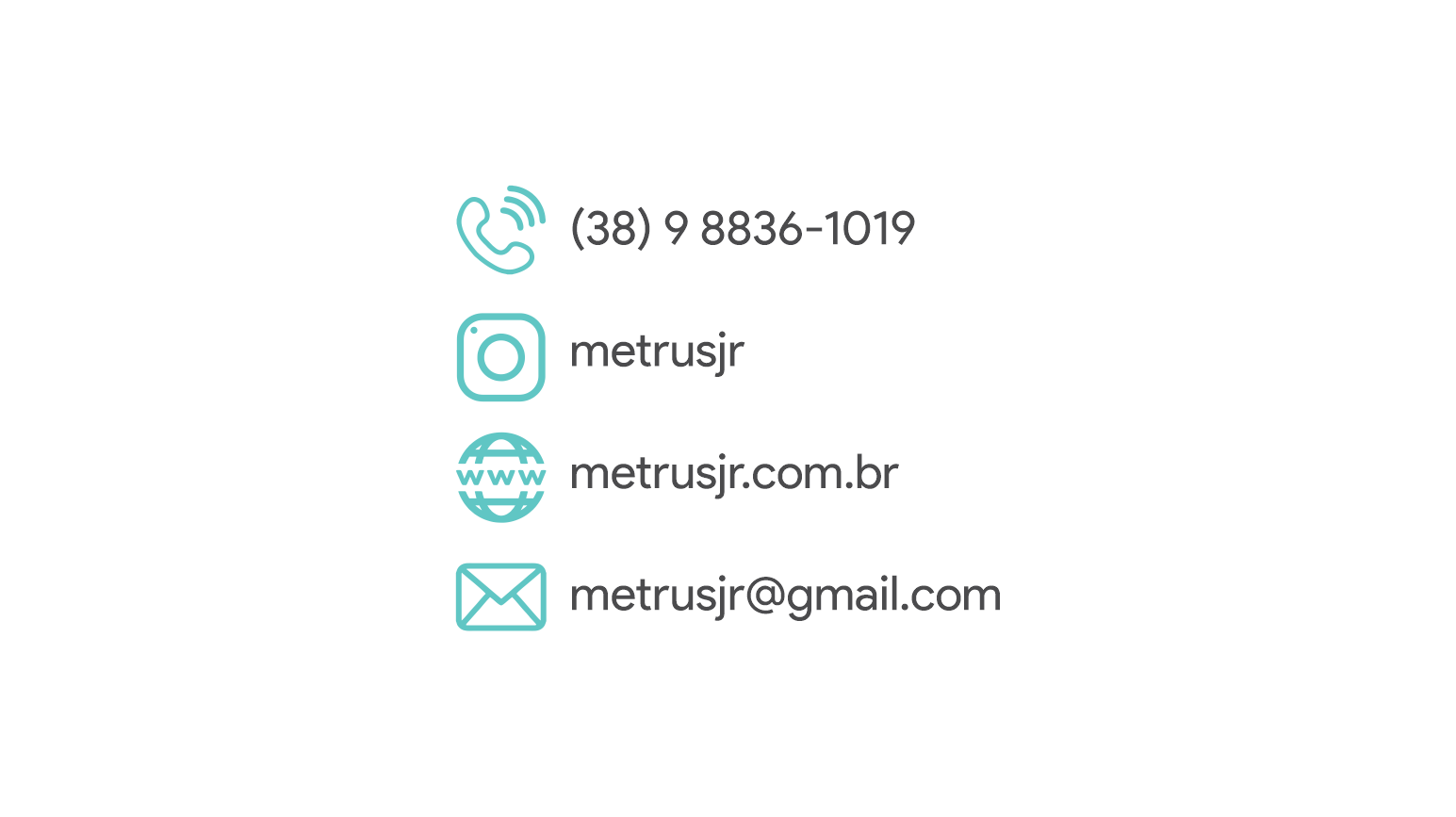 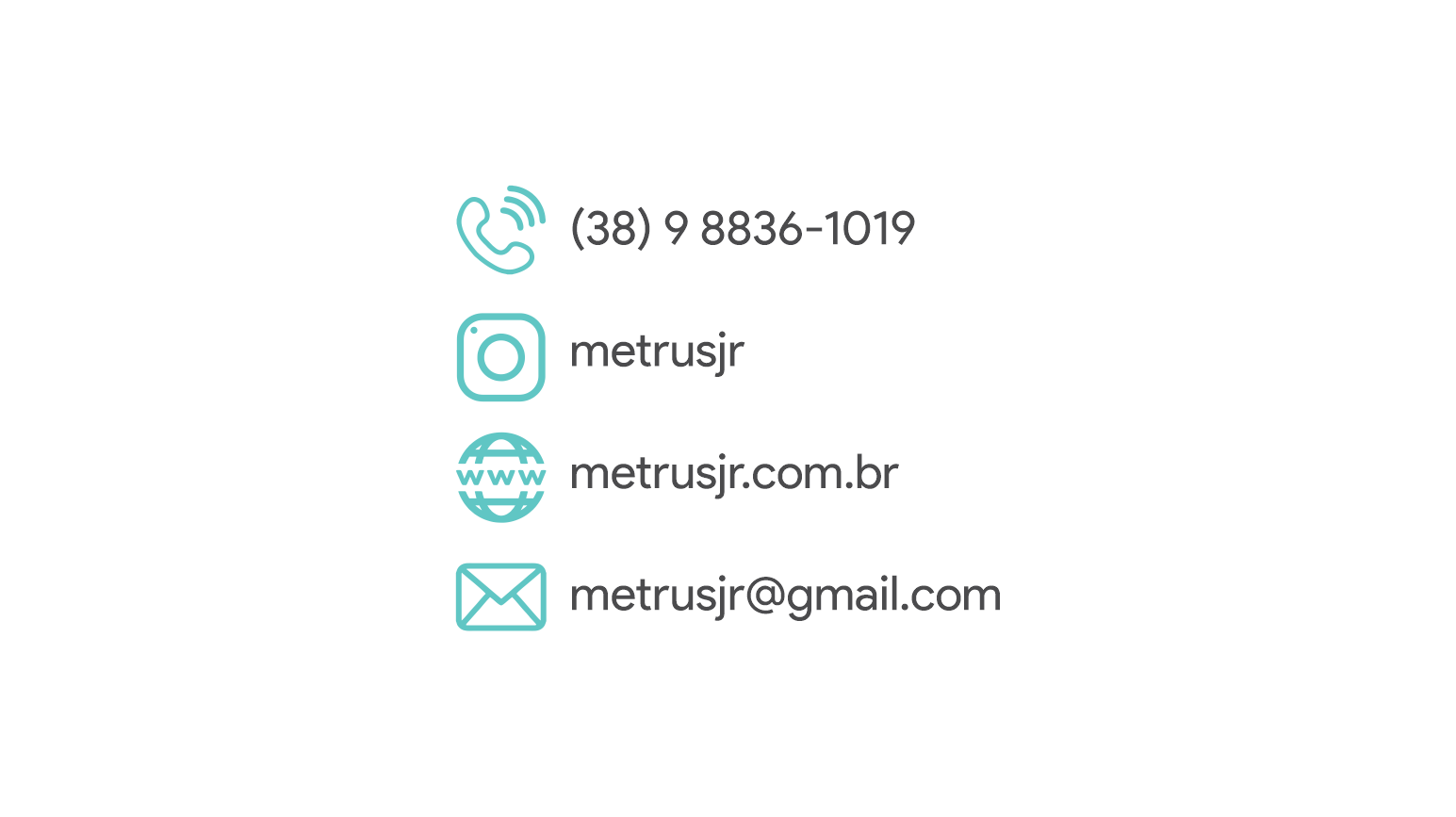 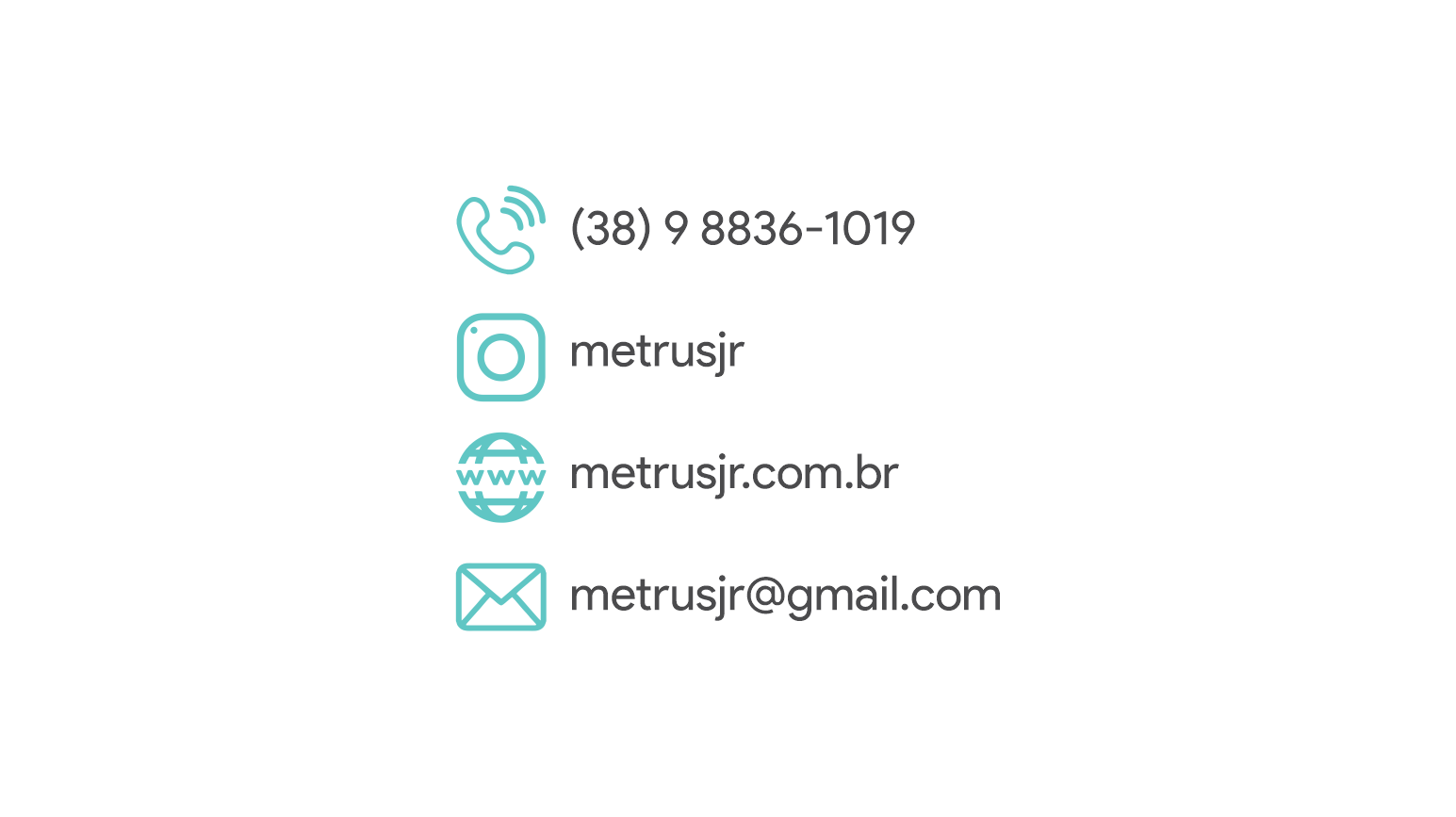